The arrival of Gravitational Waves and the EEE network: 
An update 

F.Riggi & P. La Rocca
EEE Meeting, April, 2018
1
List of GW observed so far
Label             UTC Time                  Notes
2
The time scale: tens of milliseconds
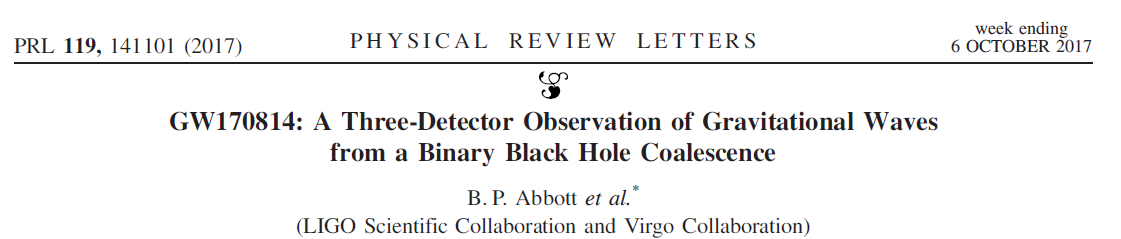 Time scale of the order of 0.01 s
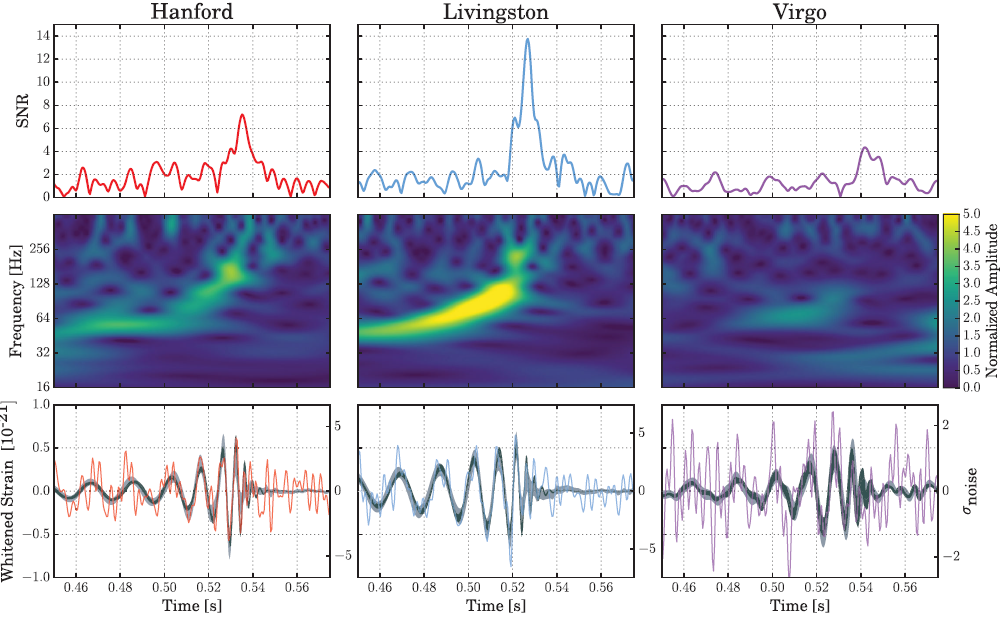 0.02’’
3
What about other messengers
Recent searches for other probes synchronized with the arrival of GW
      (See our previous presentation on March 28 for details):

Gamma Ray Burst detected in coincidence with GW170817 by INTEGRAL and FERMI Collaborators (Delay 1.74 s)

Combined search for high energy neutrinos by Auger, IceCube and ANTARES within +/- 500 s    No evidence found
4
The EEE network: Where and when to search
Showers initiated by high energy protons or nuclei arrive with an unknown delay (even many years!) with respect to GW or photons

Assuming a distance of 540 Mpc ( 1Mpc = 3.086 x 1022 m) 

Proton Energy        γ            (c-v)/c             Delay over 540 Mpc

        1 TeV            1066        4.4 10 -7                      790 years

      1019 eV             1010        4.4 10 -21              250 µs


Search for events associated to showers initiated by gammas or neutrinos?
5
Work in progress
Only 6 EEE telescopes active on August 14 and 17 

Carry out some search on the active telescopes around the expected UTC time for the August 14 & 17 GW events

Evaluate the background for single track events and multi-track events

Search for any event close to the expected time and compare to the background
6
The GW event on August 14, 2017
UTC Time 10h30’43’’,53  = 335097043’’ since Jan.1, 2007
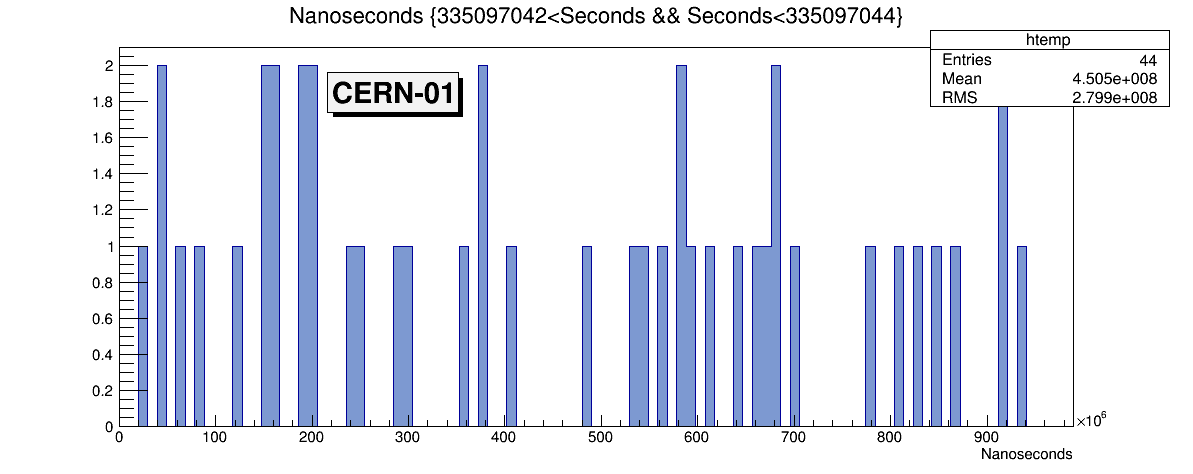 CERN-01 Telescope
7
The GW event on August 14, 2017
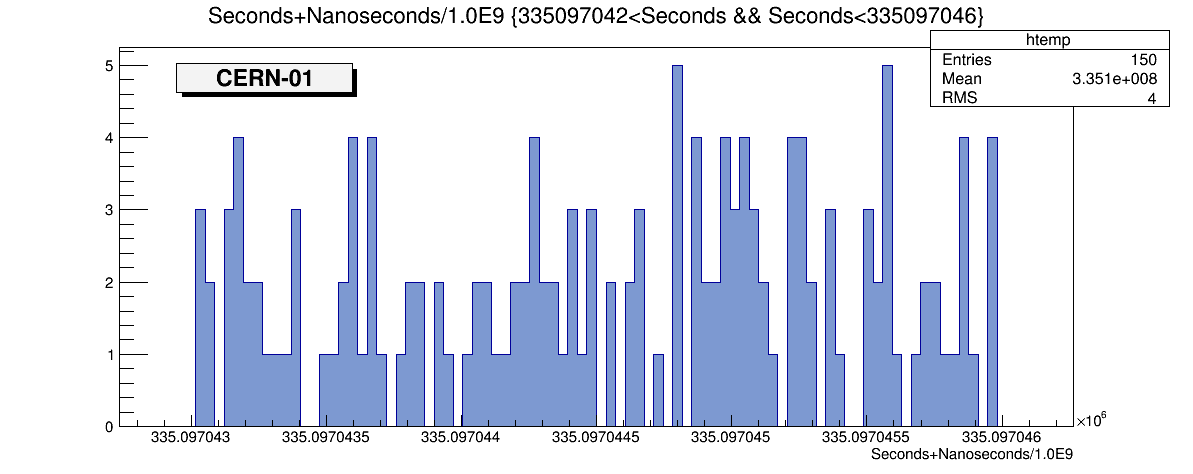 A 3-seconds scan after the expected event
8
The GW event on August 14, 2017
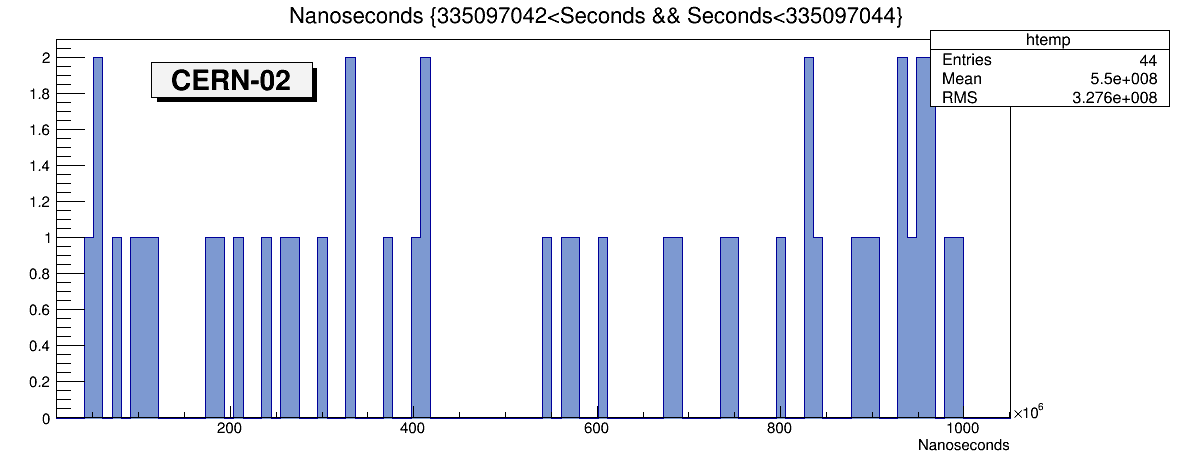 Another telescope: CERN-02, similar results
9
The GW event on August 14, 2017
About 40 events/s, hence 0.4 events on average in 0.01’’

Probability to get >=1 events in 0.01’’ very large (>30%), so no chance
   (unless we would observe a burst of events)

Better strategy: search on multitrack events

Rate of multitrack events: 10-60 events in 1000’’

First analysis carried out in +/- 500 s around the GW event of interest
for all the 6 active EEE telescopes
10
The GW event on August 14, 2017
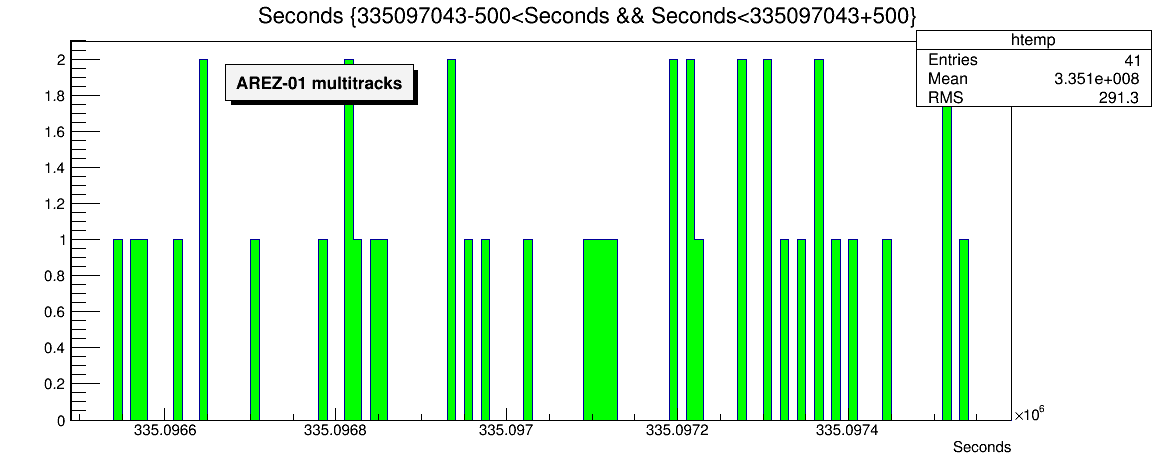 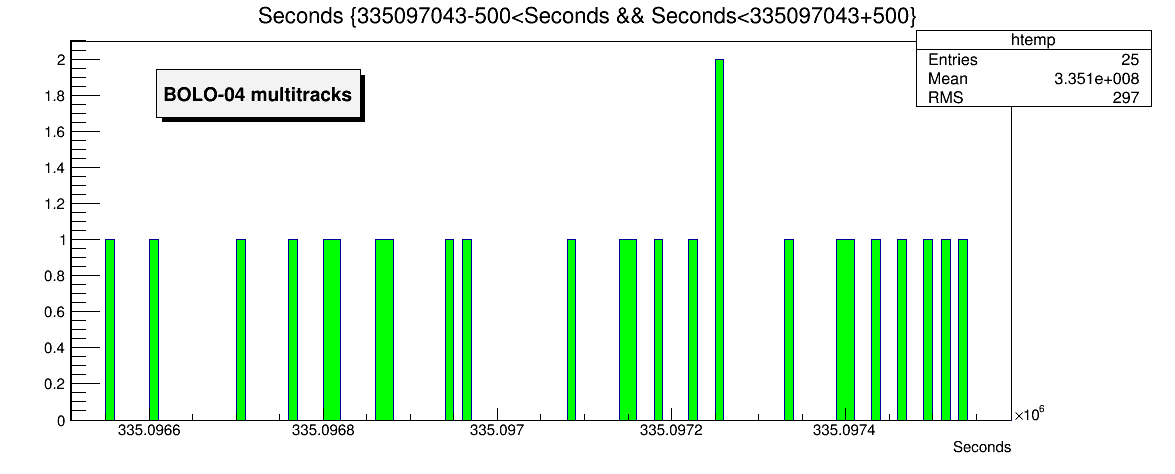 11
The GW event on August 14, 2017
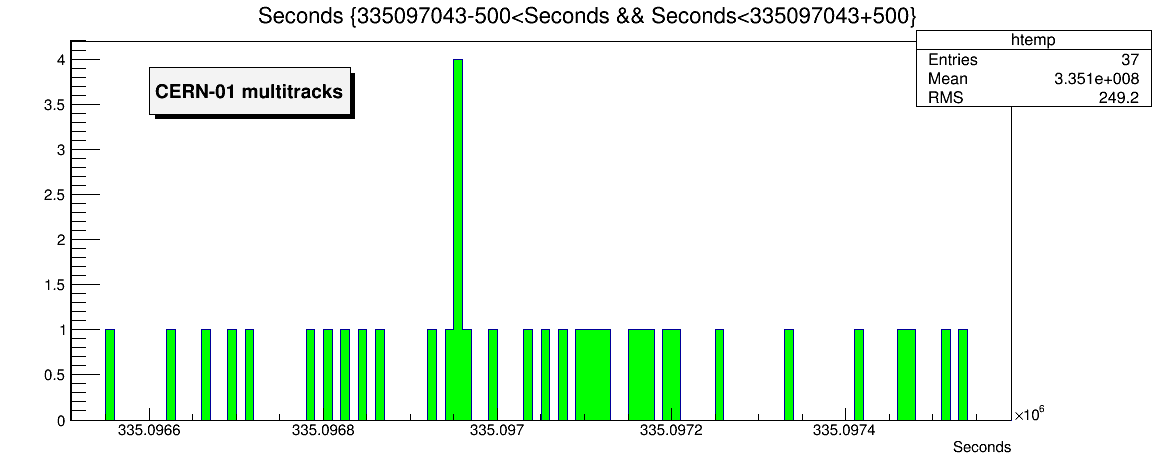 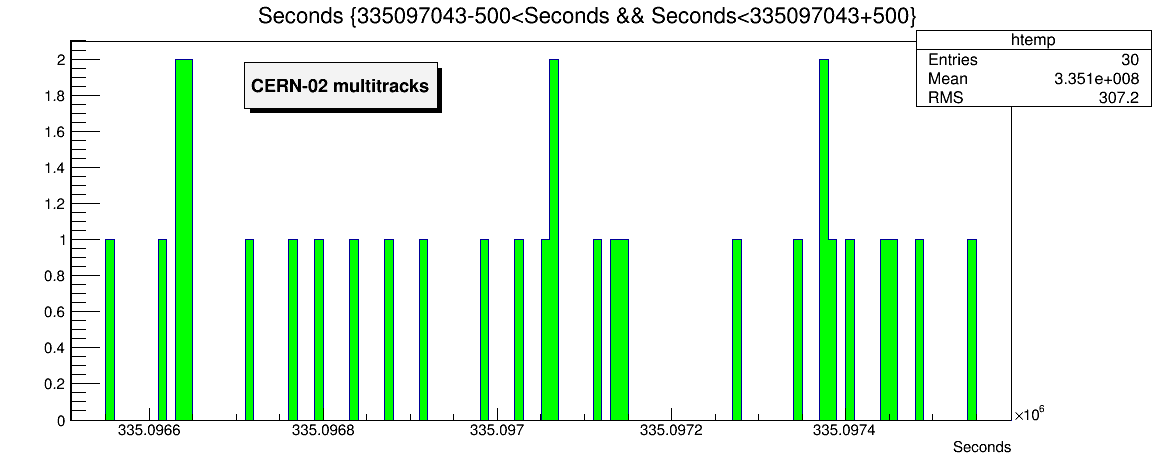 12
The GW event on August 14, 2017
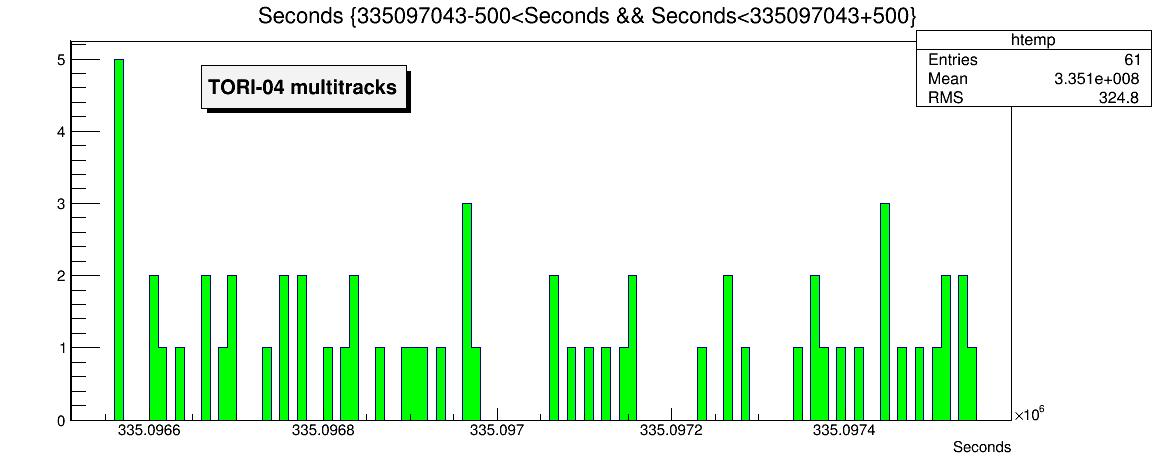 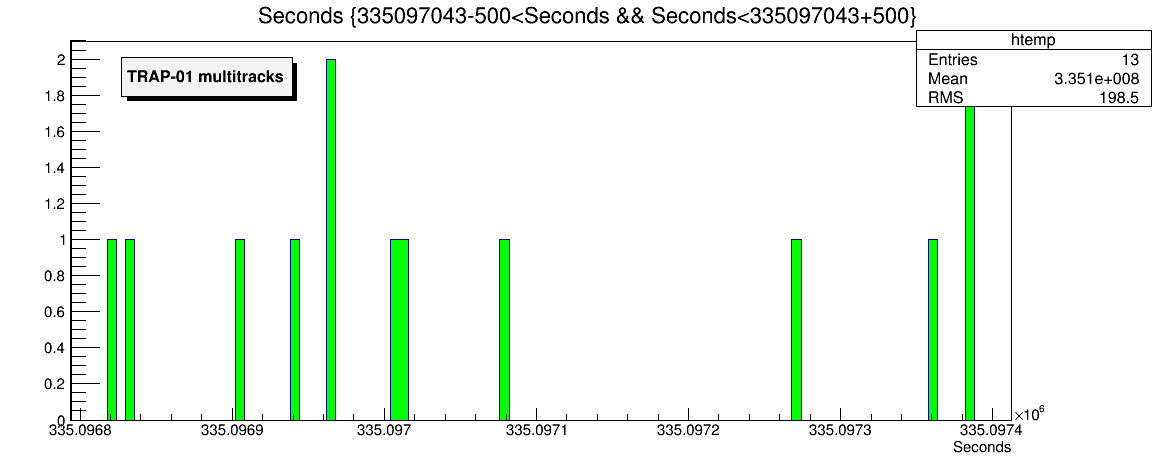 13
The GW event on August 14, 2017
14
The GW event on August 14, 2017
Ratio between number of events observed in a time interval of 500 s  after and before the GW event:
15
The GW event on August 17, 2017
Similar analysis also carried out for GW event observed on August 17

UTC Time: 335364064,4’’
16
The GW event on August 17, 2017
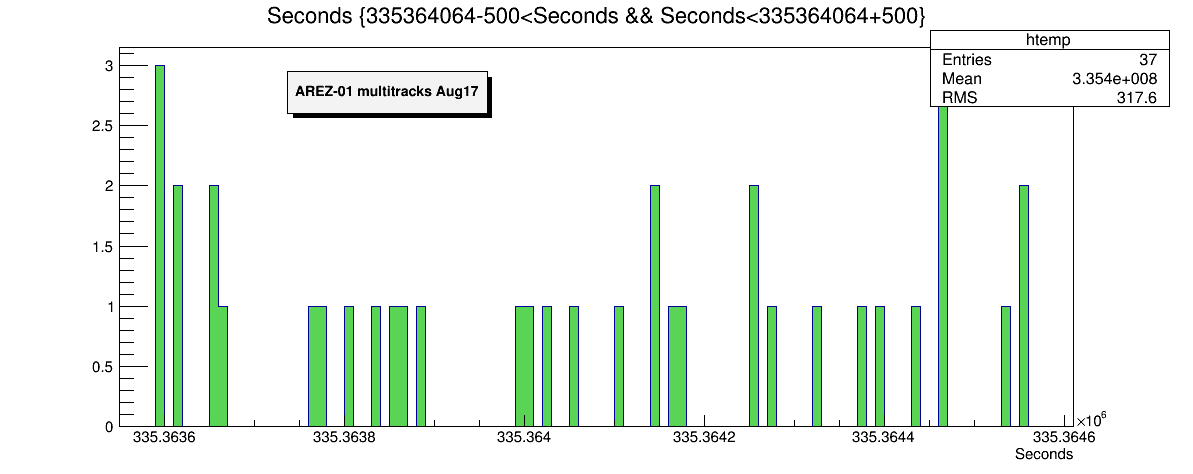 17
The GW event on August 17, 2017
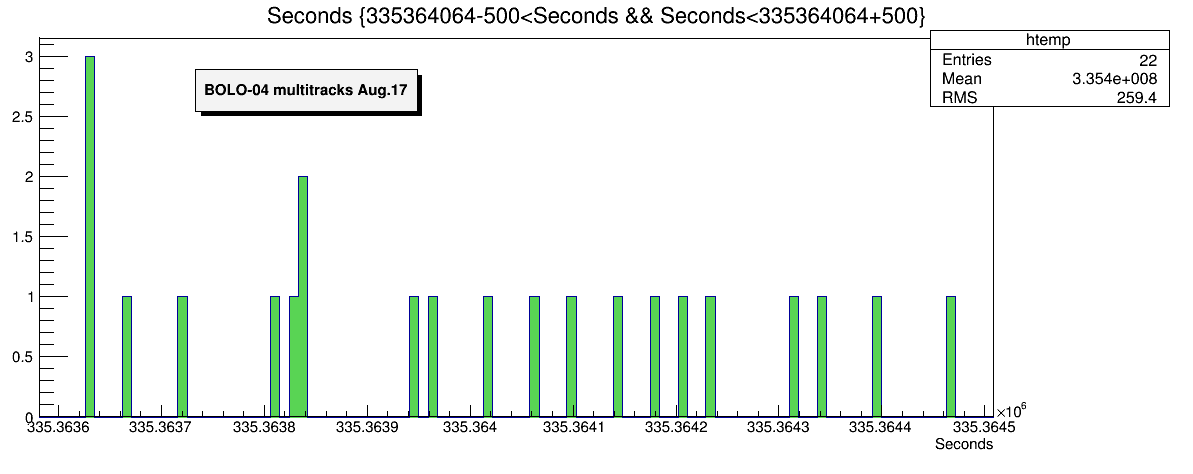 18
The GW event on August 17, 2017
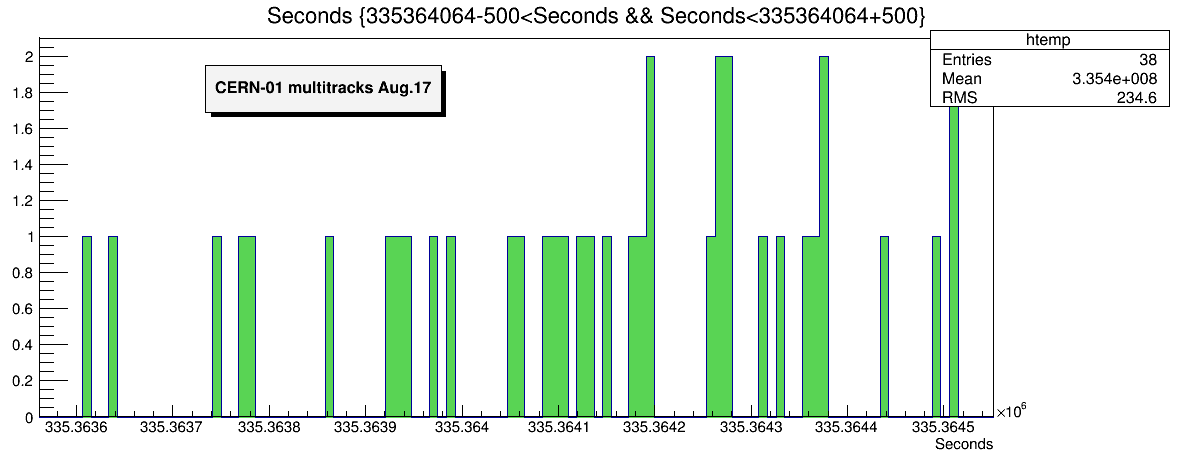 19
The GW event on August 17, 2017
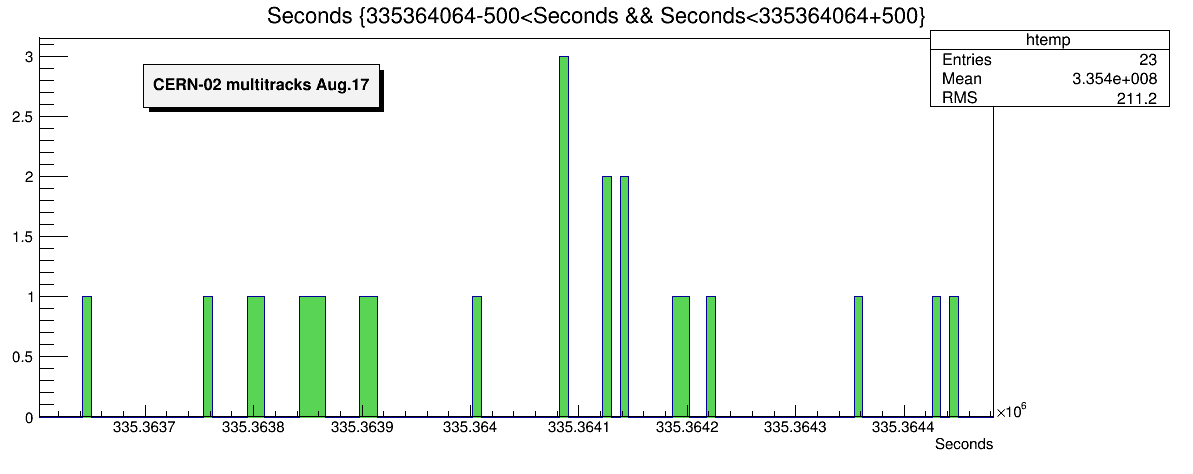 20
The GW event on August 17, 2017
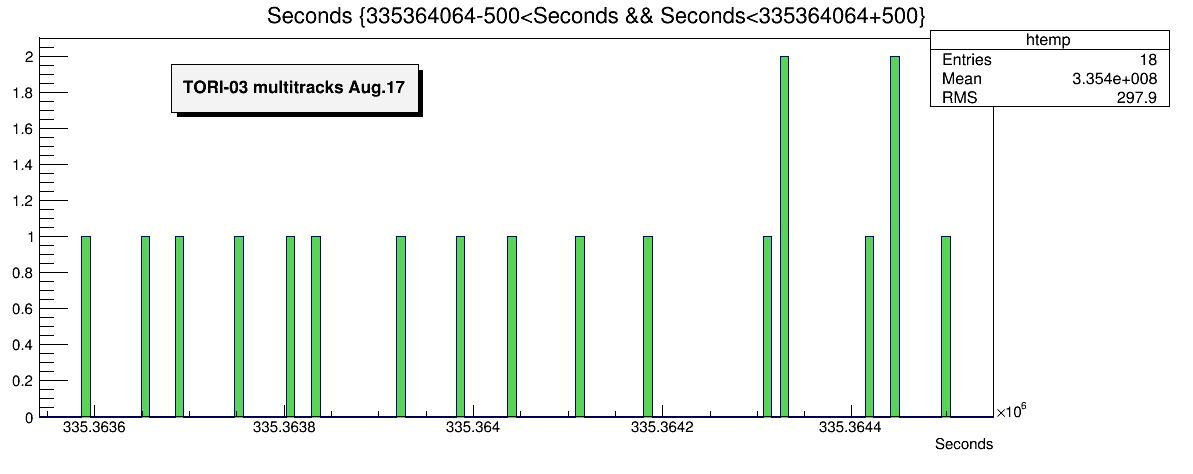 21
The GW event on August 17, 2017
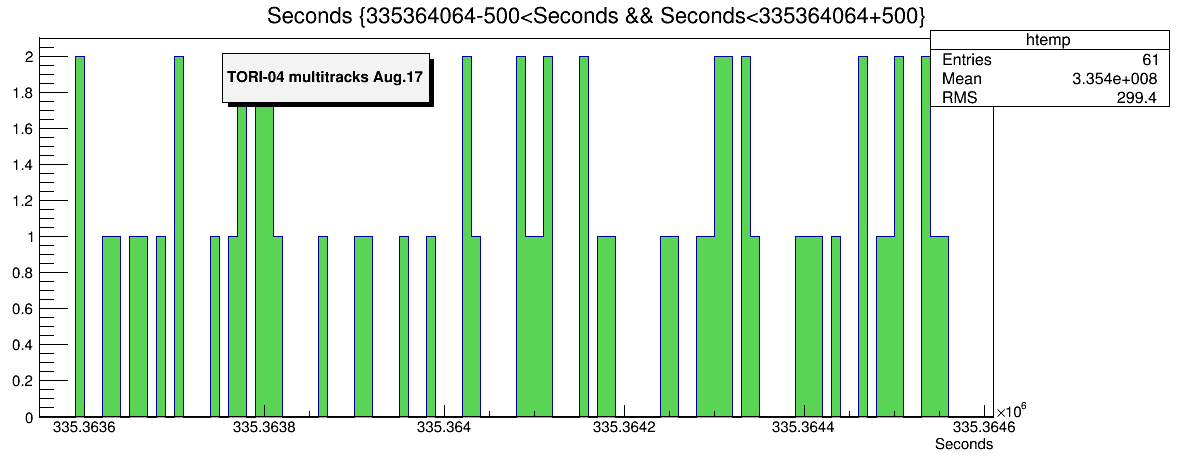 22
Overall result from the two GW events
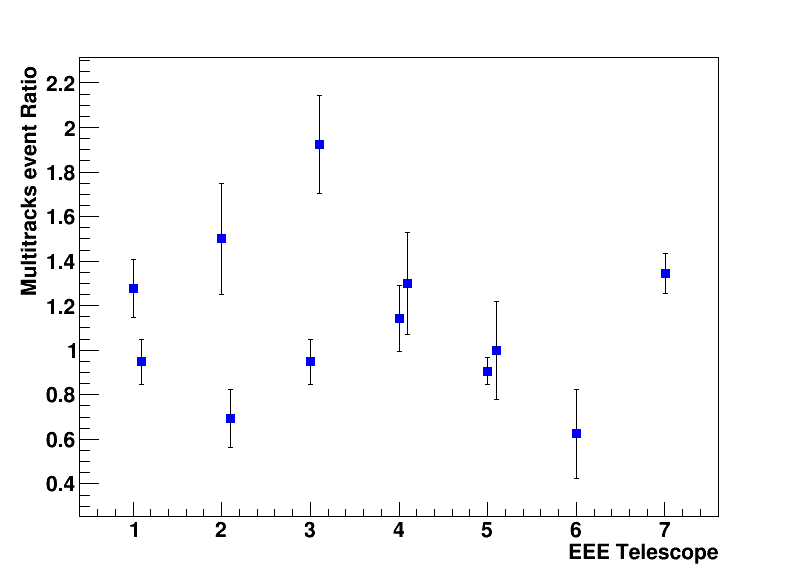 Average Ratio= 1.13
Ratio between number of events observed in a time interval of 500 s  after and before the GW event for all sites and for the two GW events
23
Summary
At the moment everything seems to be compatible with no observation of any specific anomaly.

Very small excess of multitrack events observed in a time interval of 500 s after GW events in different sites (Any meaning?)

New analysis strategies possible?

Possibly check any coincidence event between far telescopes (only few combinations available)
24